Material de apoyo
Unidad 2 clase 19
Lengua y Literatura
Séptimos básicos a-b-c
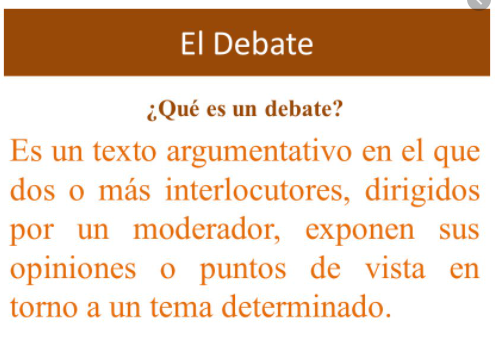 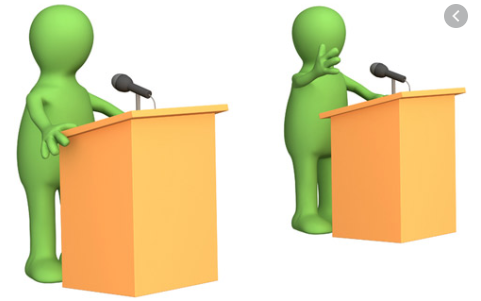 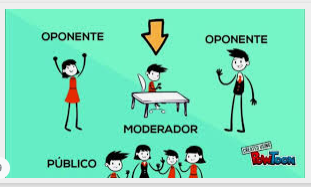 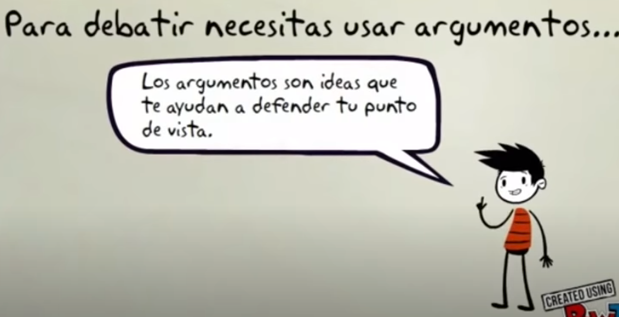 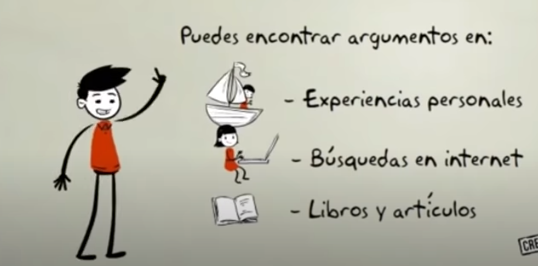 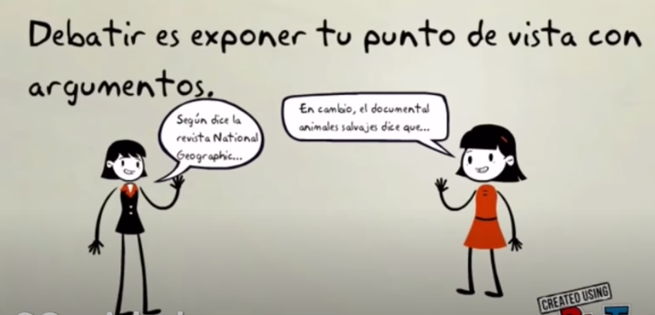 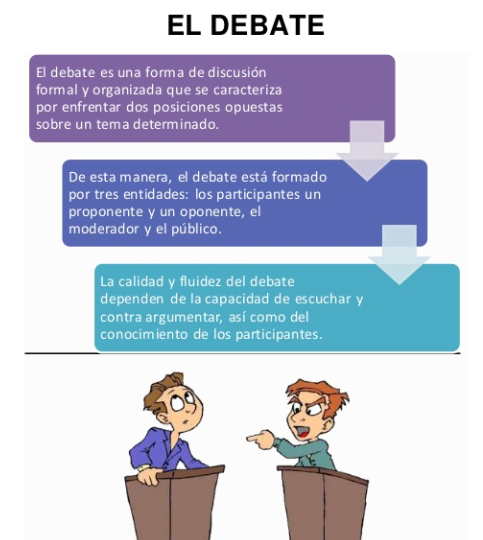 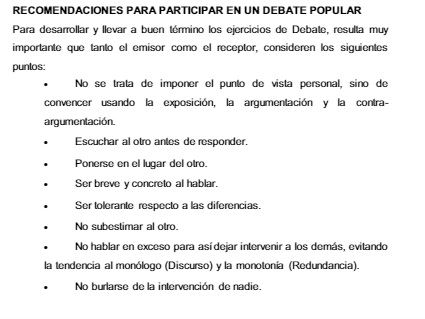